Functional Plant Bioinformatics
Functional annotation + concept GO projection
14-15 September, 2017
1
Klaas Vandepoele
Gene Ontology (GO)
a collaborative effort to address the need for consistent descriptions of gene products across databases
The GO project has developed three structured ontologies that describe gene products in a species-independent manner







An ontology is a formal representation of a body of knowledge, within a given domain. Ontologies usually consist of a set of classes or terms with relations that operate between them.
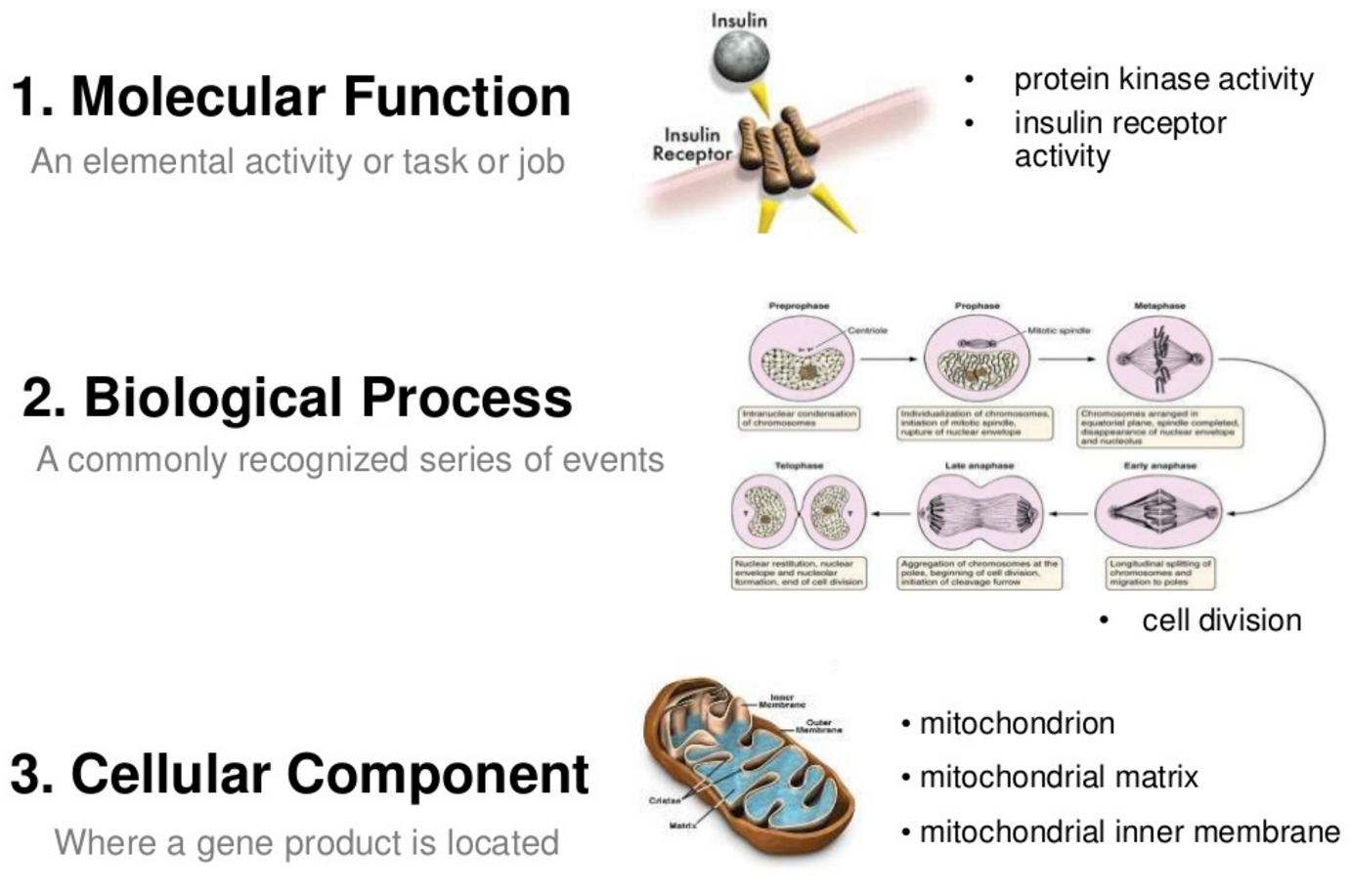 2
Sample GO term
id: GO:0016049
name: cell growth
namespace: biological_process
def: "The process in which a cell irreversibly increases in size over time by accretion and biosynthetic production of matter similar to that already present." [GOC:ai]
subset: goslim_generic
subset: goslim_plant
subset: gosubset_prok
synonym: "cell expansion" RELATED []
synonym: "cellular growth" EXACT []
synonym: "growth of cell" EXACT []
is_a: GO:0009987 ! cellular process
is_a: GO:0040007 ! growth
relationship: part_of GO:0008361 ! regulation of cell size
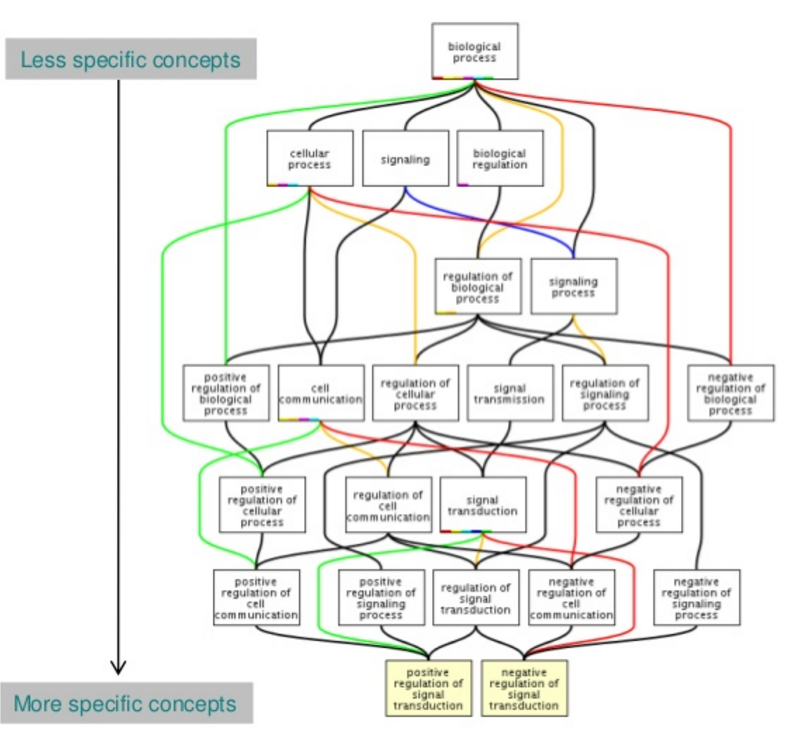 GO annotation is the process of assigning GO terms to gene products.
3
Gene Page: functional GO information
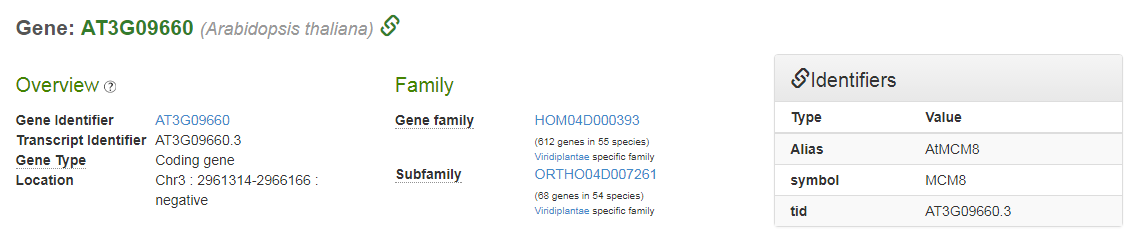 4
GO evidence codes
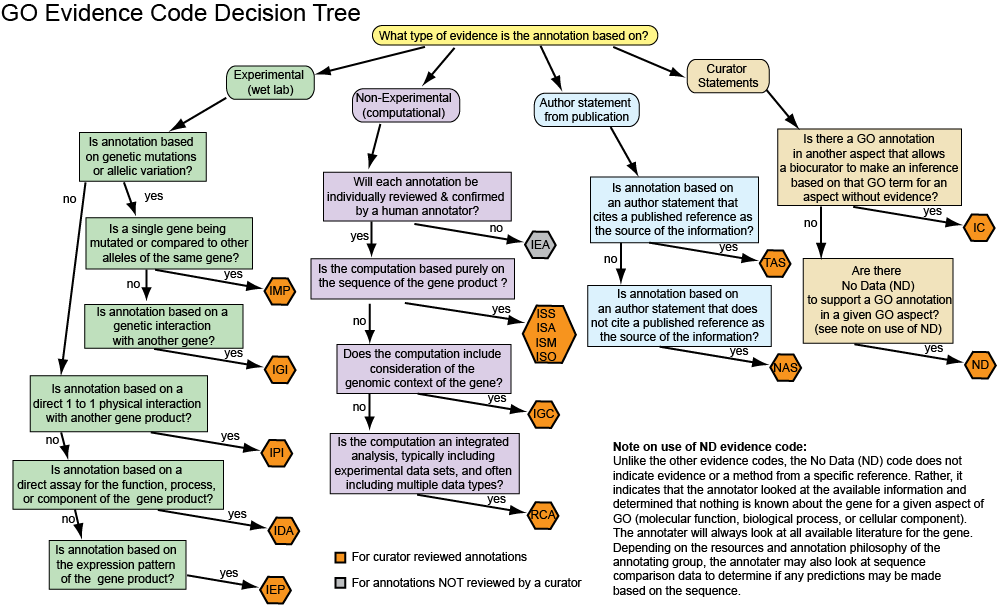 5
GO page
6
Navigating parental/child GO terms
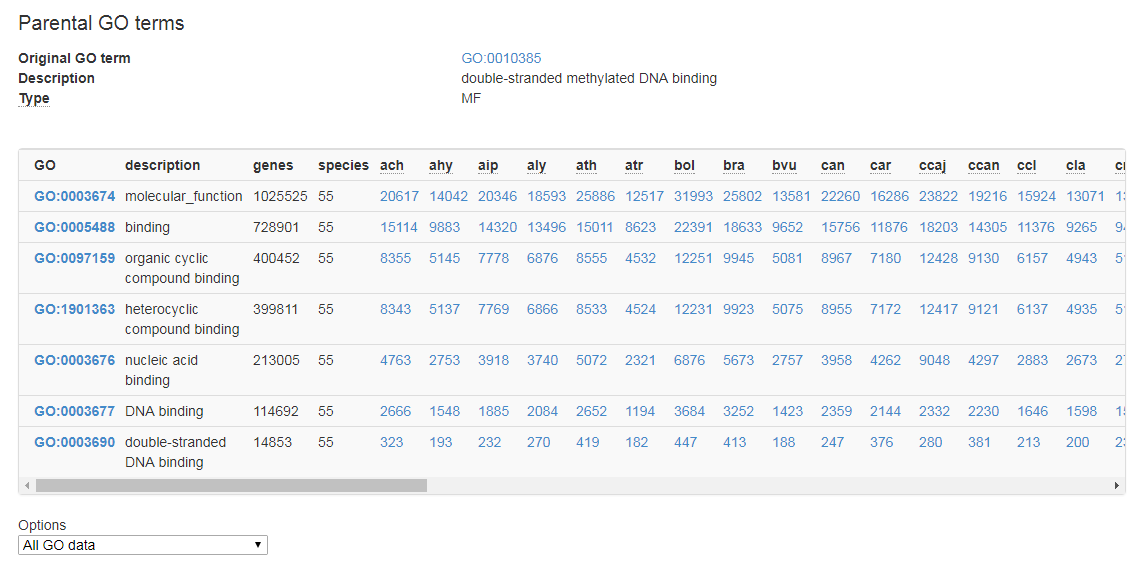 7
InterPro: protein sequence analysis & classification
Provides functional analysis of protein sequences by classifying them into families and predicting the presence of domains and important sites.
To classify proteins in this way, InterPro uses predictive 
	models, known as signatures, provided by several 
	different databases
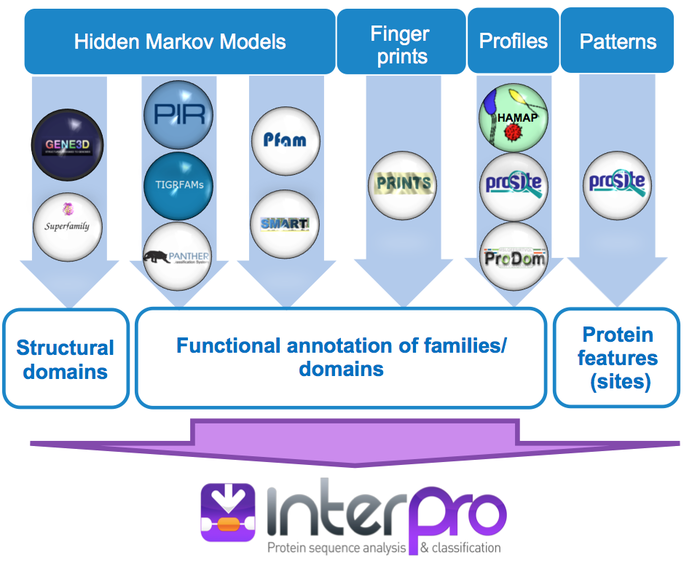 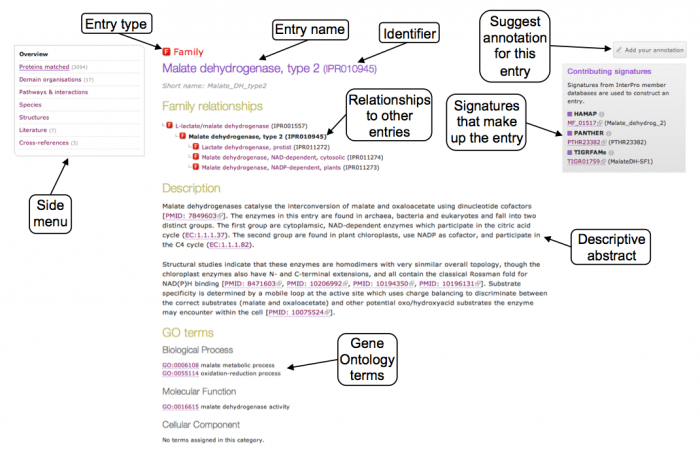 8
InterProScan sequence search
The InterPro protein view provides a graphical representation of the signatures that match a particular protein, with information about protein family membership, sequence features, structural features, and structural predictions for that protein.
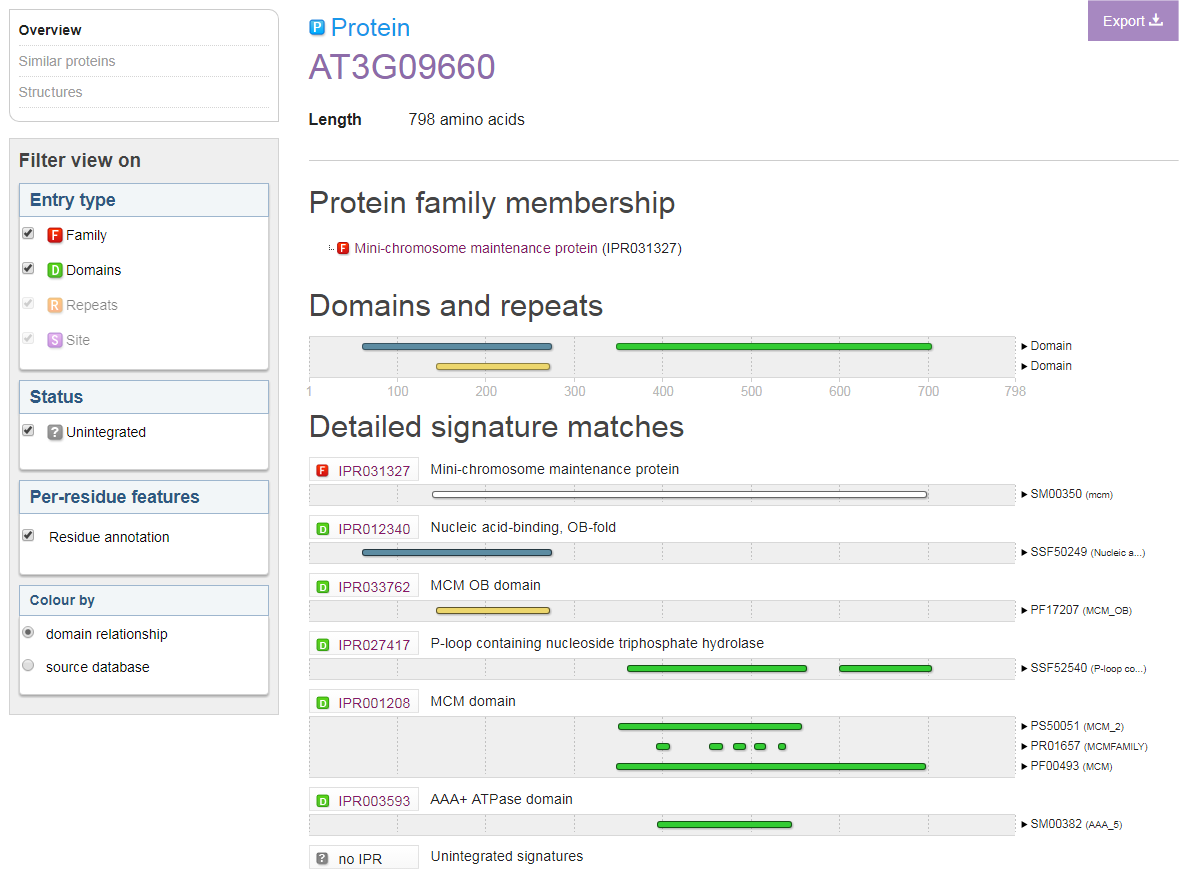 9
Gene Page: functional InterPro information
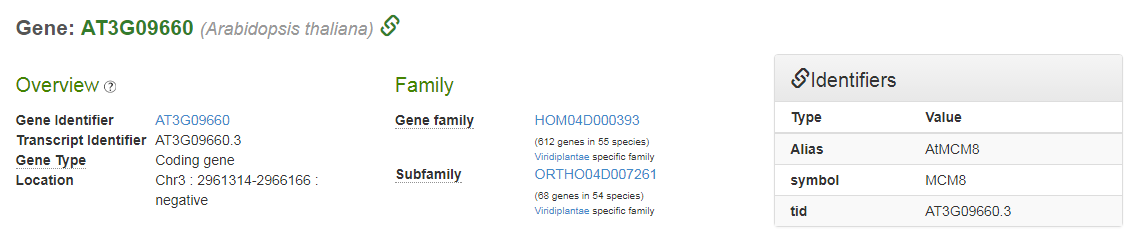 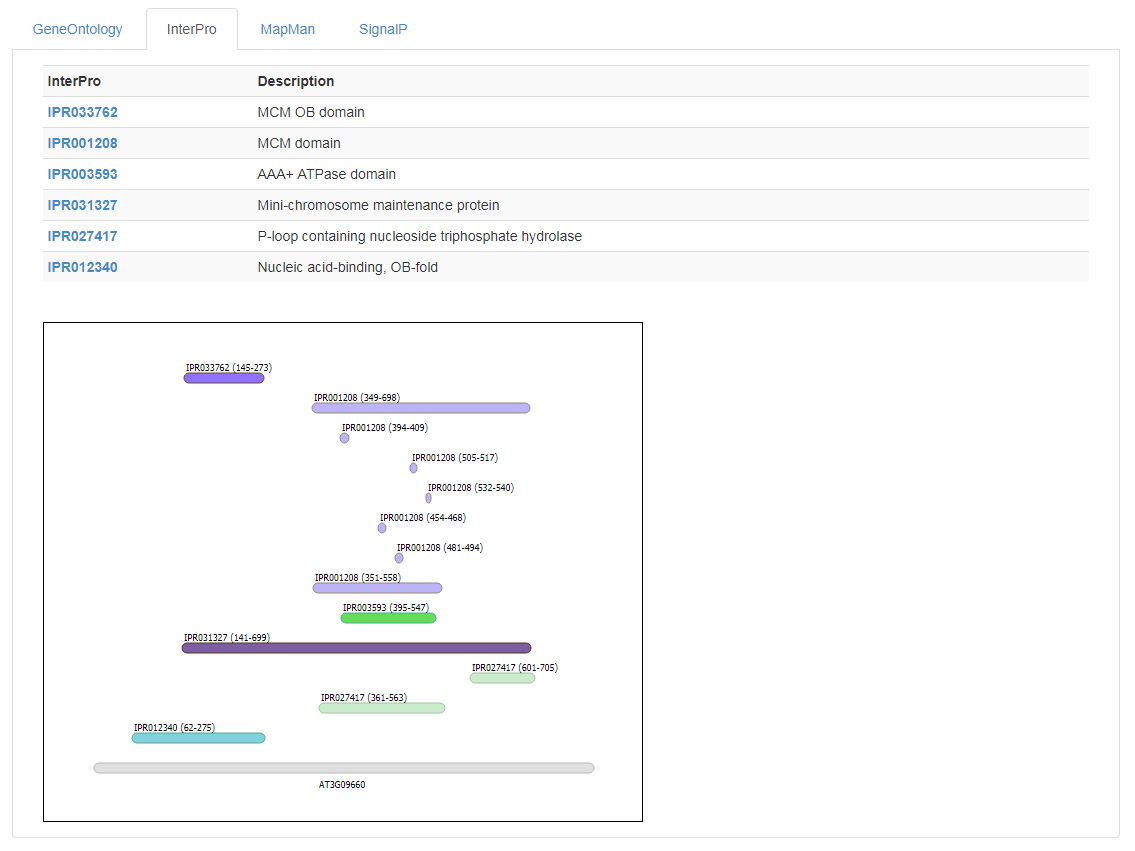 10
InterPro page
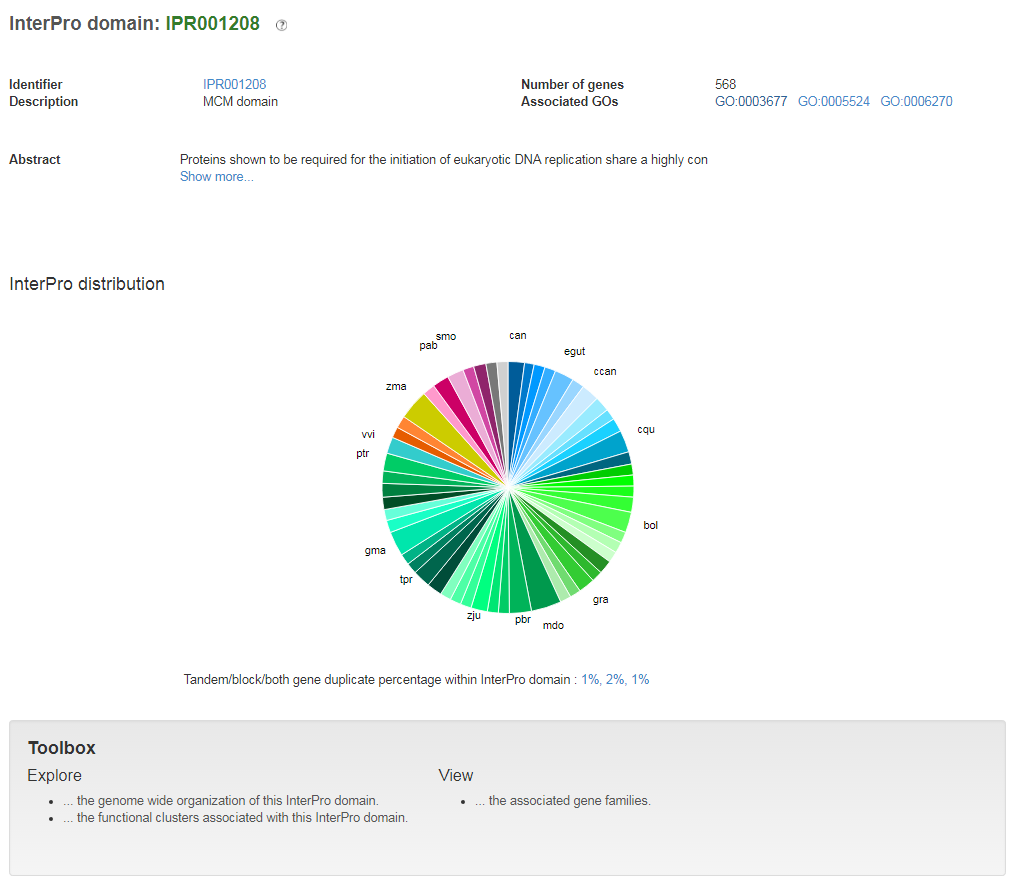 11
InterPro page: View the associated gene families
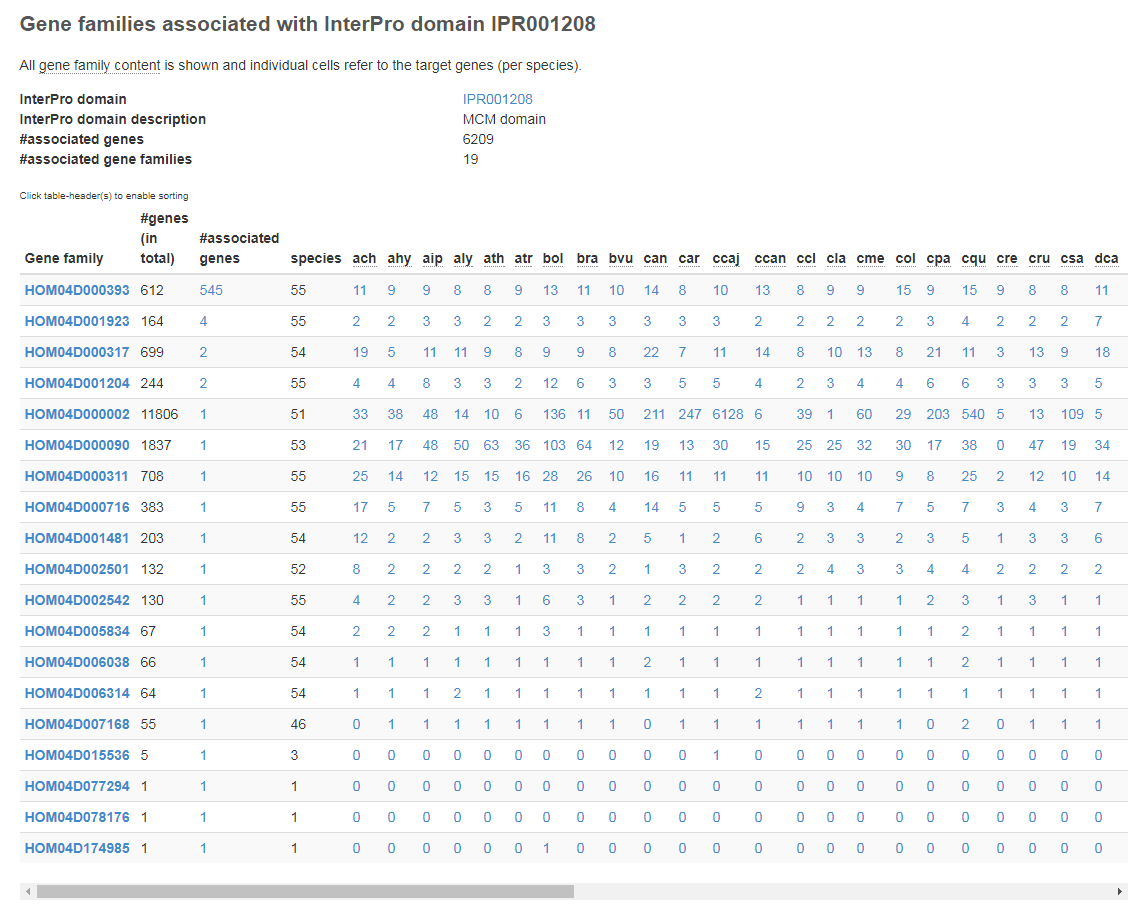 12
Gene family page
13
Functional annotation through GO projection
Orthology-based
Homology-based
Transfer of experimentally confirmed GO information to orthologs and homologs
14
Gene Page: projected GO annotations
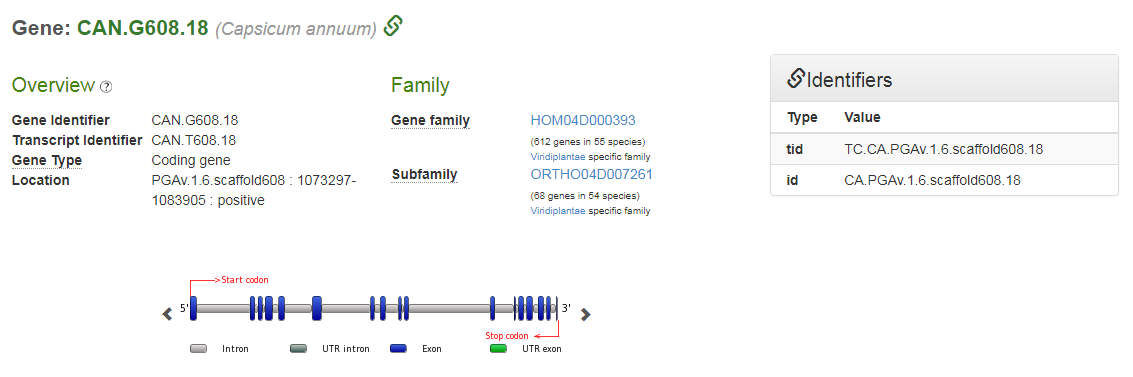 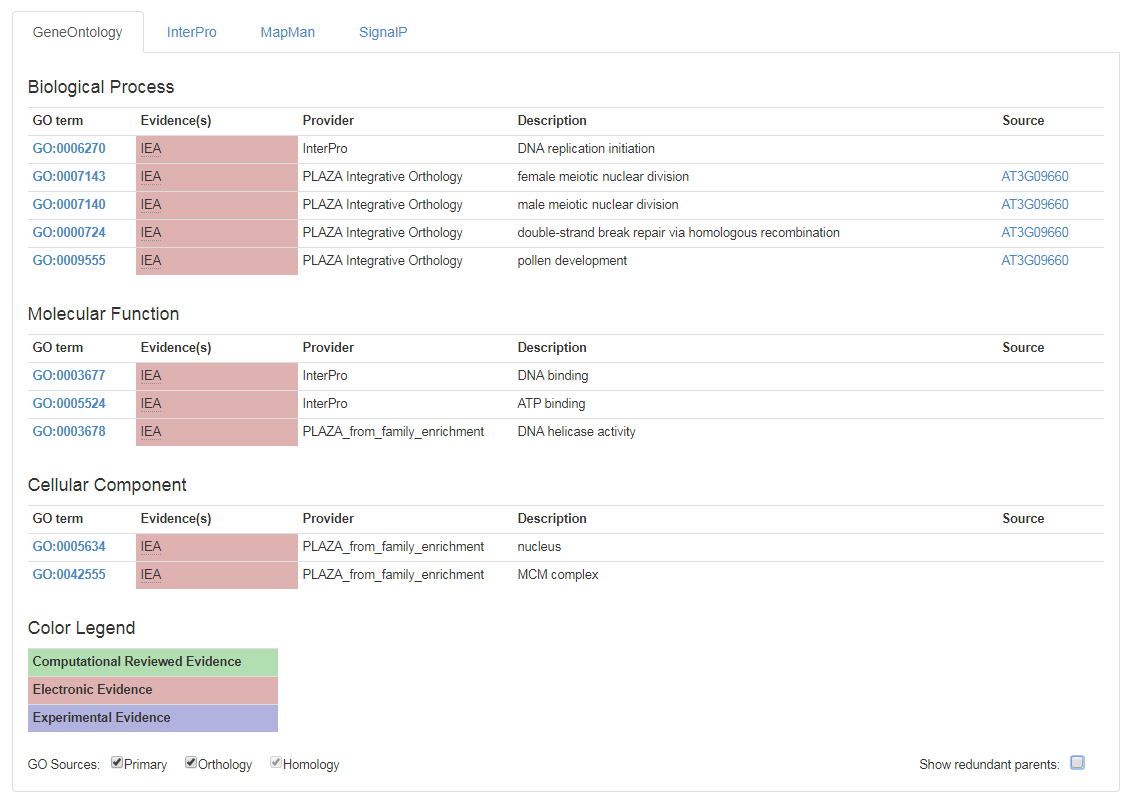 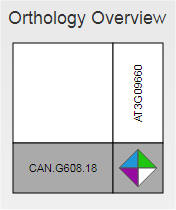 15